ENTDECKUNGEN
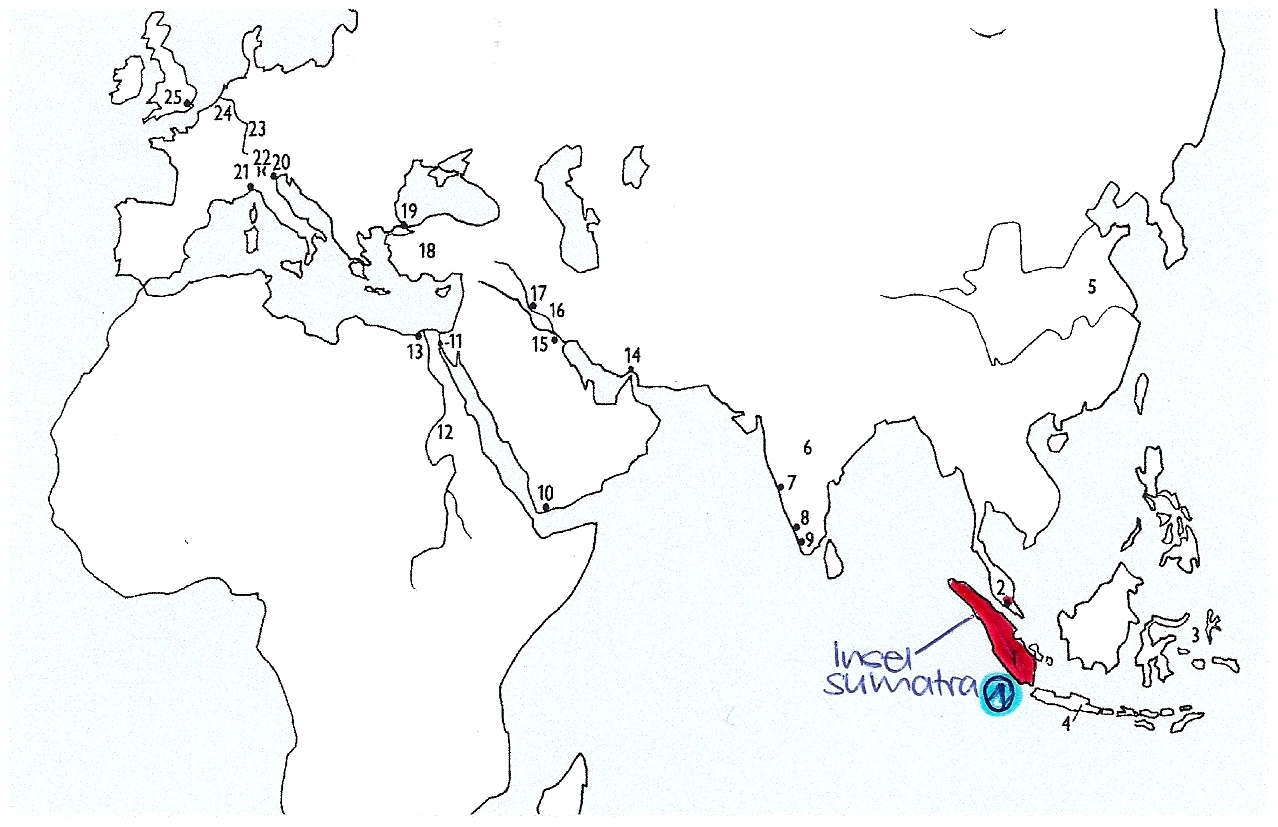 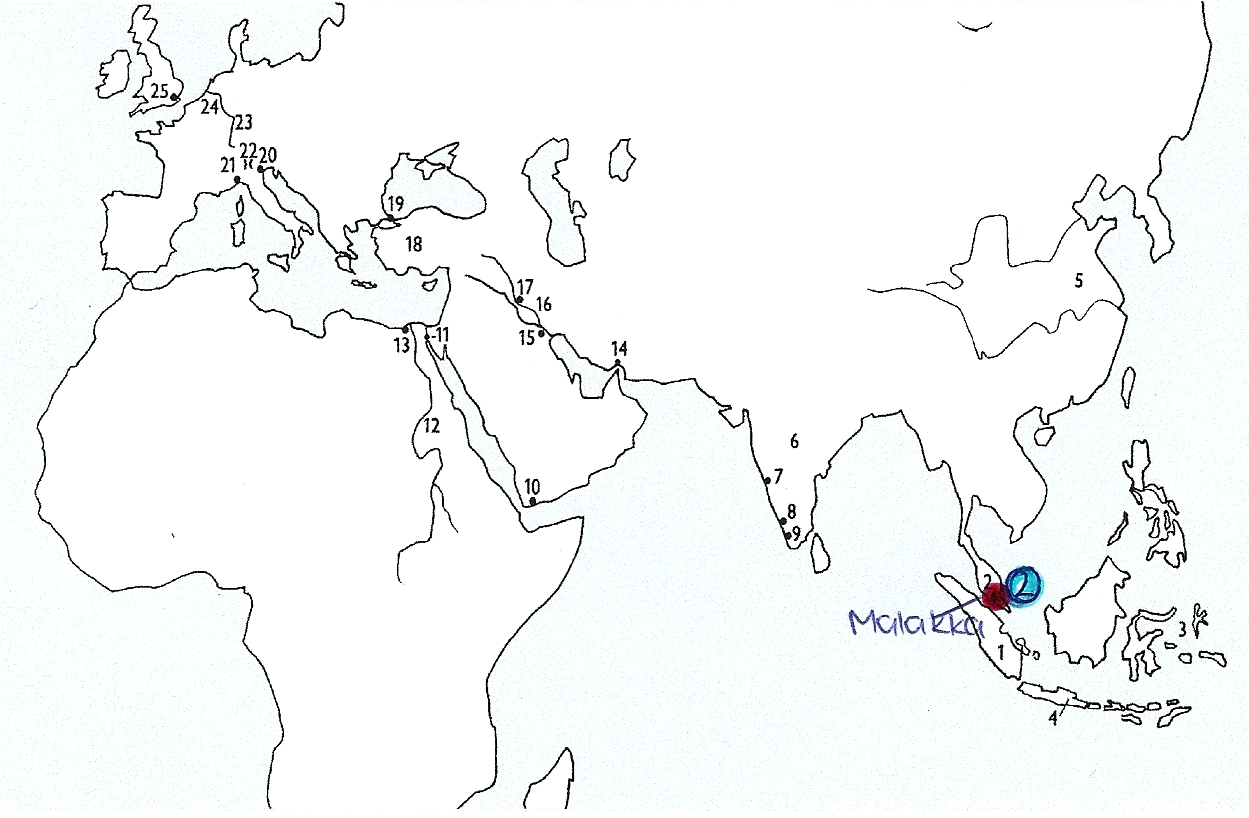 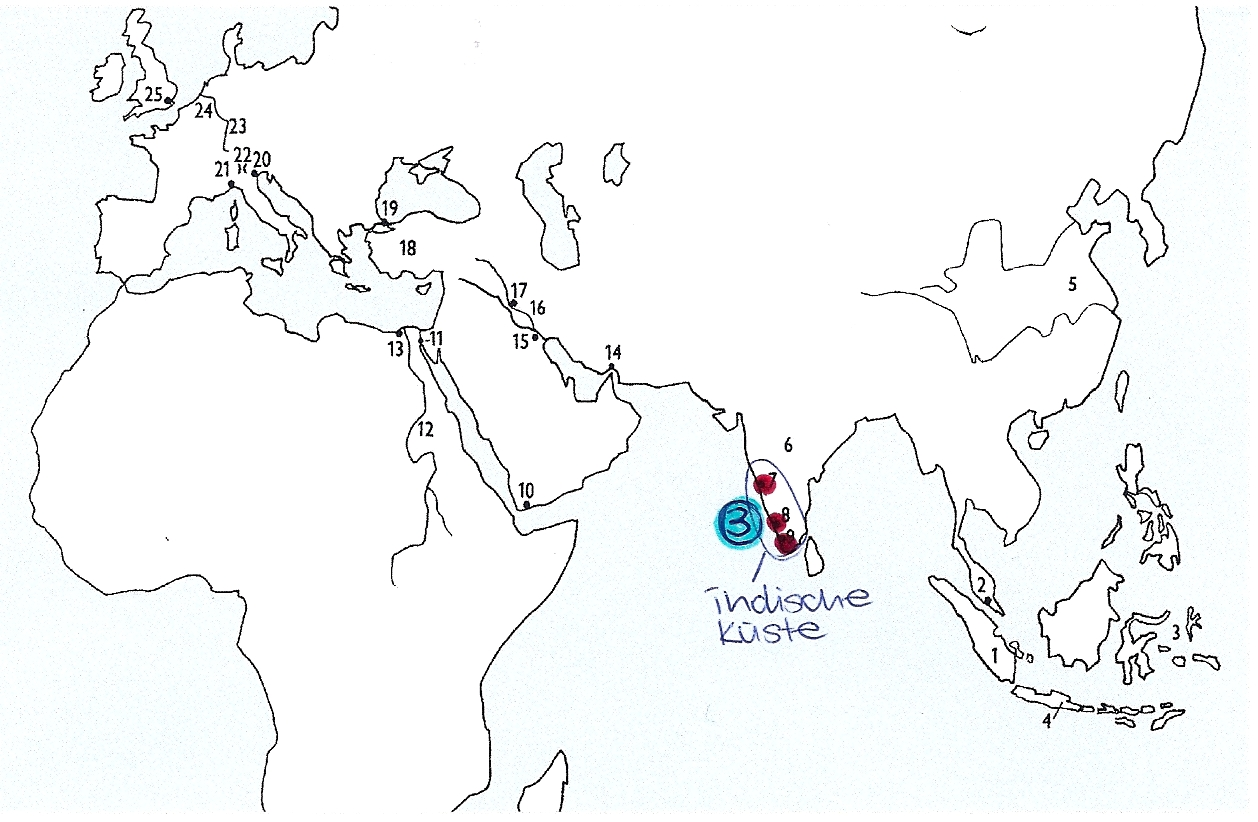 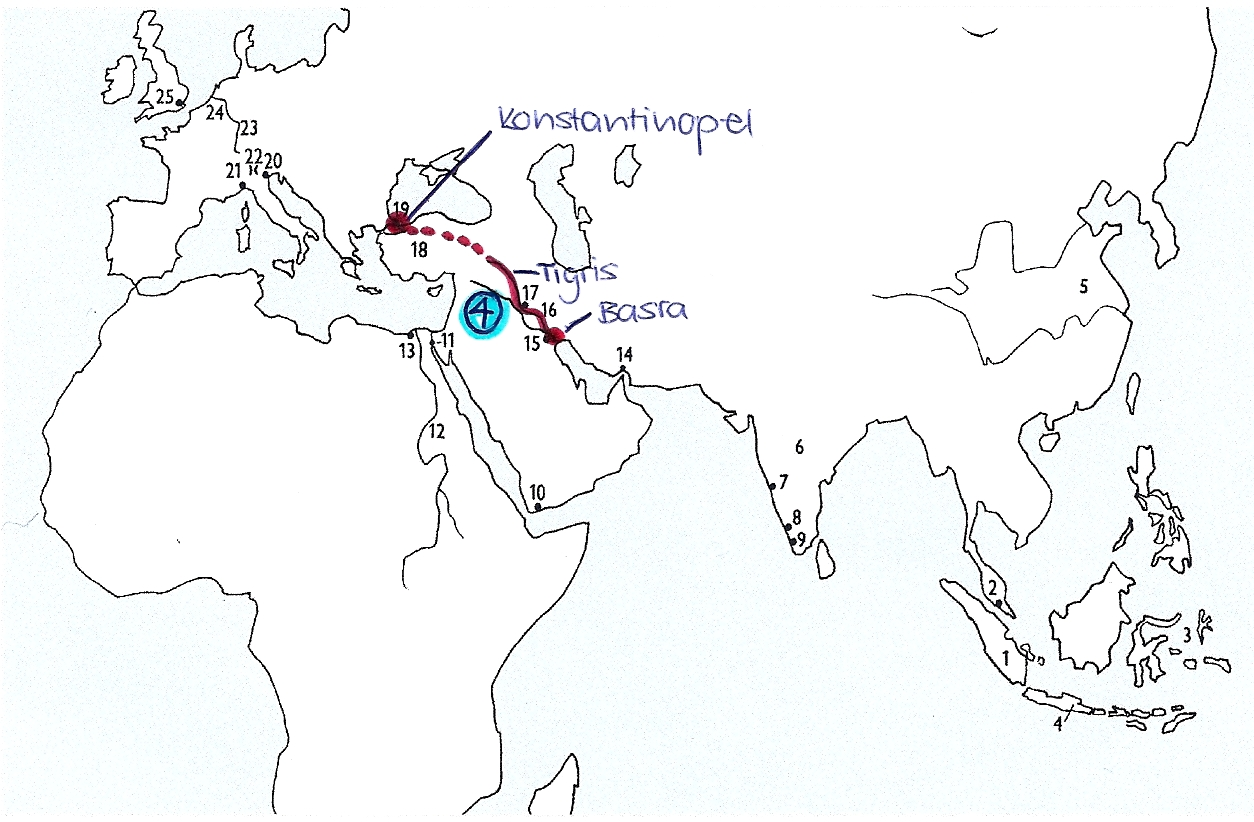 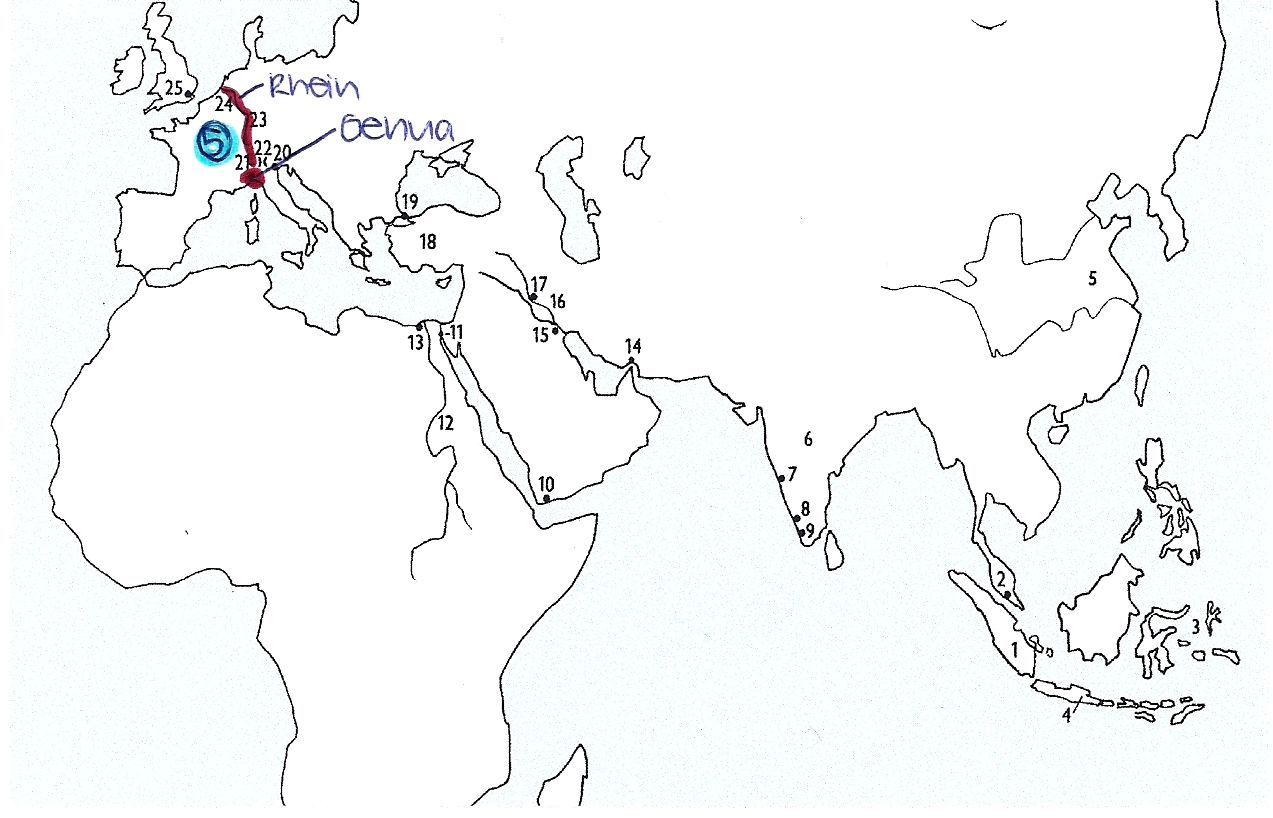 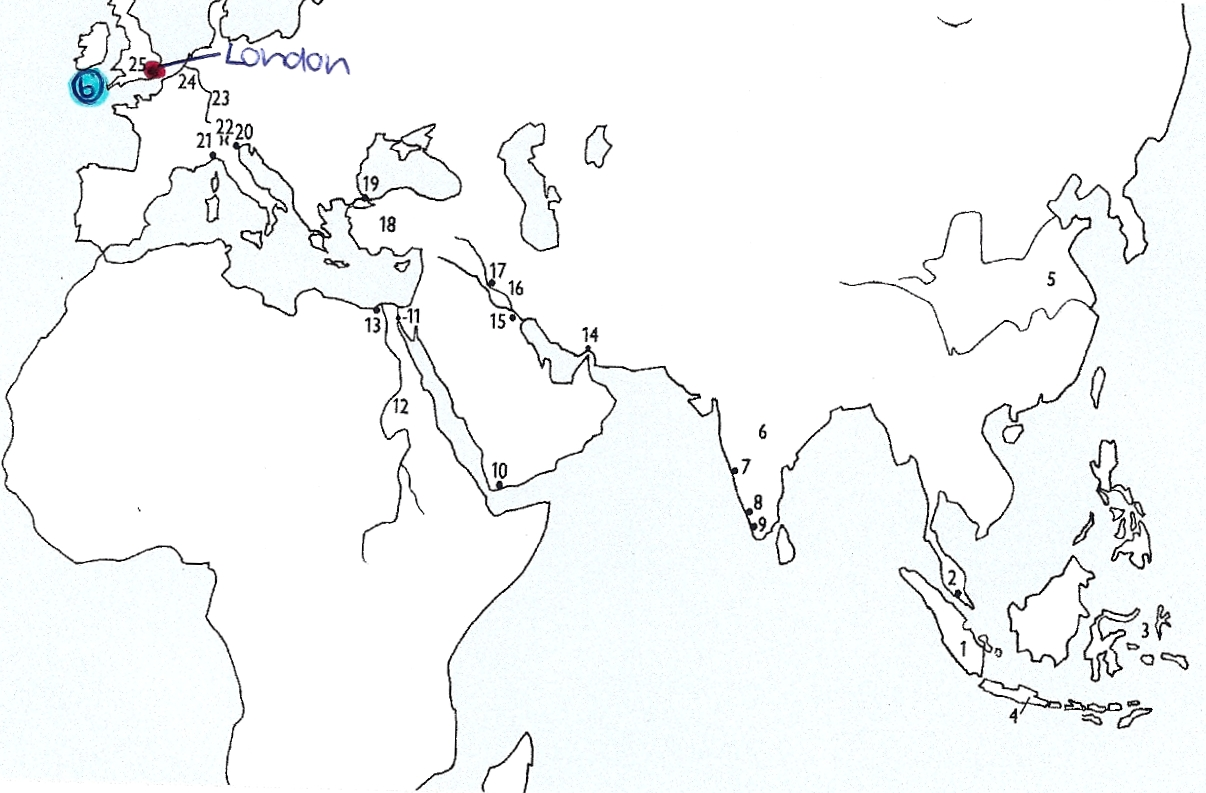 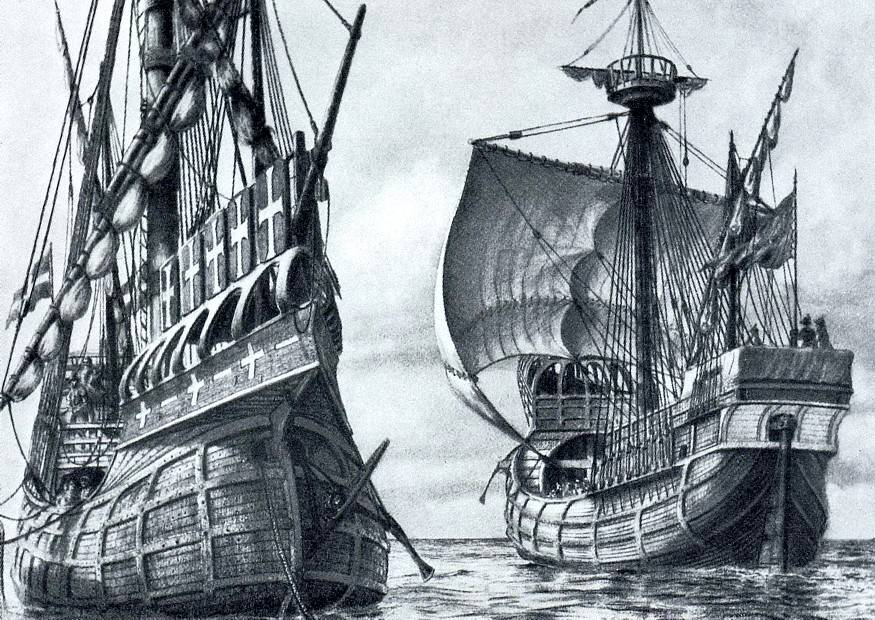